Министерство образования и науки Забайкальского краяГосударственное профессиональное образовательное учреждение «Читинское торгово-кулинарное училище»
Ежегодная студенческая научно-практическая конференция 
«Шаг в будущее»
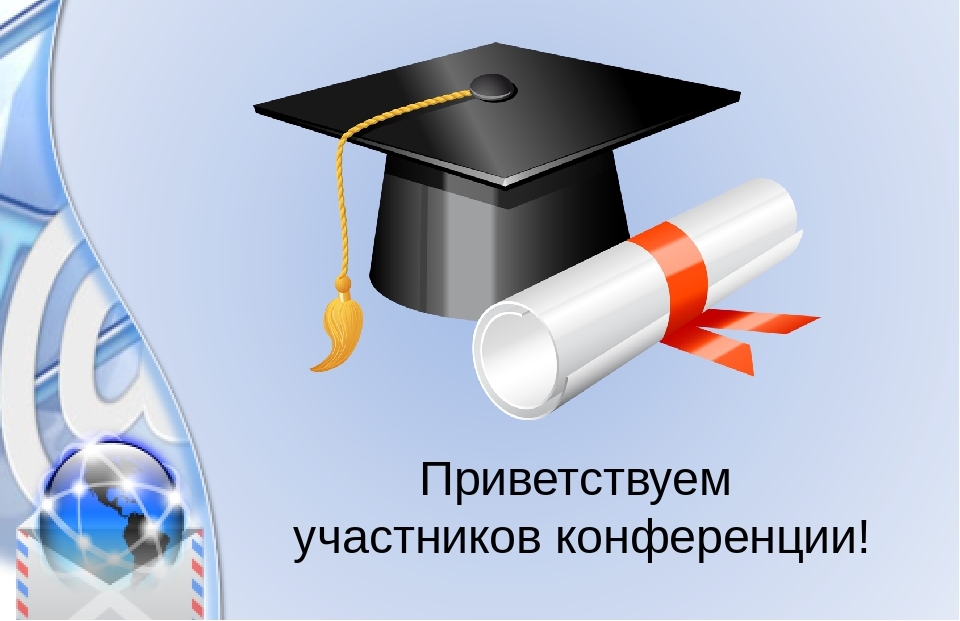 г.Чита, 2021
Указом Президента РФ 2021 год объявлен Годом науки и технологий
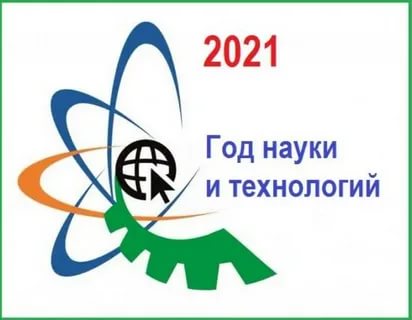 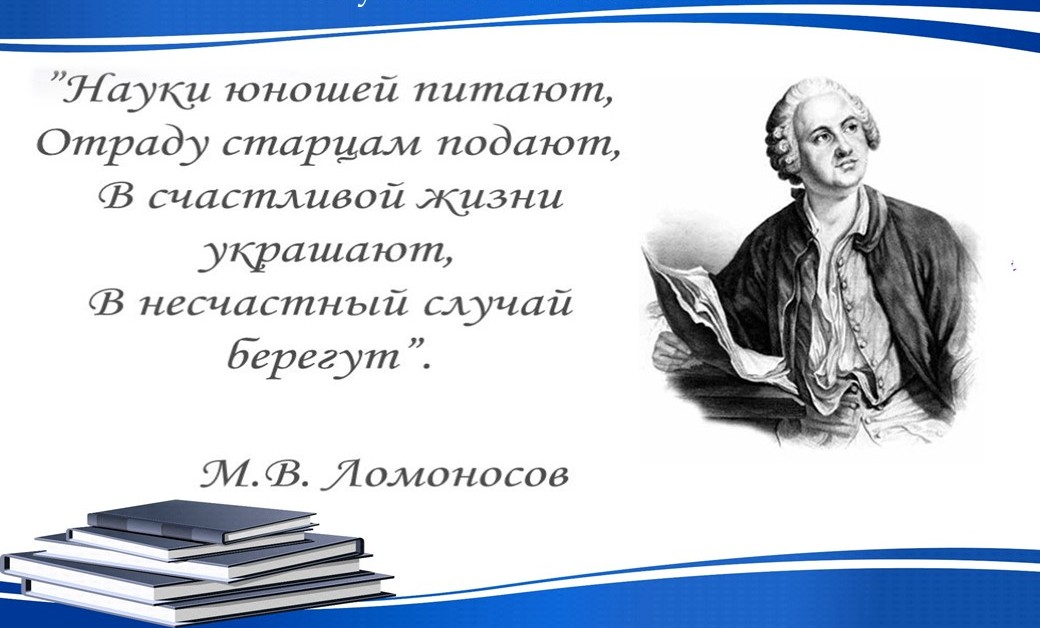 Достижения Российской науки за 2020 год:
1. Первое место стоит отдать, несомненно, российской вакцине против нового коронавируса «Спутник V». Вакцина экстренно разработана всего за несколько месяцев, но это стало результатом титанической работы предыдущих лет в Центре им. Гамалеи. Несколько лет в Центре работали над созданием вакцины против MERS (вируса ближневосточного респираторного синдрома) – и оказалось, что именно данная работа может стать основной для разработки вакцины и против коронавируса. На подходе еще несколько вакцин против COVID-19 других российских научных центров.
2. Под самый конец года в воздух поднялся проходящий испытания новый отечественный лайнер МС-21 – и это впервые произошло с новым отечественным двигателем ПД-14. Без сомнения, налицо колоссальный технологический прорыв. Стран, производящих подобные авиационные двигатели, в мире меньше, чем стран, способных вывести человека в космос.
Достижения Российской науки за 2020 год:
3. Уникальная плавучая АЭС «Михаил Ломоносов» в середине текущего года была введена в эксплуатацию и подала первые свет и тепло в энергосеть чукотского города Певек. Подобные плавучие АЭС – настоящее спасение для удаленных прибрежных регионов нашей страны, крупнейшее технологическое достижение – и весьма вероятный дорогостоящий экспортный товар для других стран мира.
4. В космосе достижением российских технологий стал первый рентгеновский обзор космического неба, который произвела российская космическая обсерватория «Спектр-РГ». Теперь мы знаем почти что в десять раз больше рентгеновских источников во вчетверо большем разрешении, нежели чем на бывшей лучшей до сих пор в мире небесной карте немецкой орбитальной обсерватории ROSAT, полученной еще в 1990 году.
Достижения Российской науки за 2020 год:
5. Произошел первый полет нового российского самолета Ил-114-300, который должен стать одним из главных инструментов, обеспечивающих транспортную связность регионов страны. Авиалинии России нуждаются в сотнях подобных машин. И для нее, опять же, был создан авиадвигатель новой модификации.

6. Сдан в эксплуатацию первый супертанкер класса Афрамакс российской постройки

7. Тяжелая ракета «Ангара-А5» совершила второй испытательный пуск, а значит, Россия получает перспективу совершить собственную лунную, а может быть, даже марсианскую программу – только ракеты такого класса обеспечивают доставку на орбиту соответствующей полезной нагрузки.
Достижения Российской науки за 2020 год:
8. Российский атомный реактор нового поколения ВВЭР-1200 впервые запущен в эксплуатацию за рубежом, на Белорусской АЭС. Это означает подтверждение безопасности и надежности его технологий.
9. Ученые «Курчатовского института» совместно со специалистами столичных вузов, МГУ и МИФИ впервые зарегистрировали солнечные нейтрино – частицы, образующиеся внутри нашей звезды в процессе сложного термоядерного CNO-цикла, в котором углерод, азот и кислород взаимопревращаются друг в друга, попутно используя на это водород и «производя» гелий.
10. Ученые Российского химико-технологического университета (РХТУ) совместно с коллегами из Нижегородского государственного технического университета предложили новую технологию, которая позволяет с помощью мембранной очистки и современных абсорбентов получать чистый аммиак. Таким образом, в очередной раз была подтверждена максима о том, что фундаментальная и прикладная наука взаимодействуют друг с другом, порождая новые технологические уклады. Не исключено, что уже в скором времени станет достоянием истории старый процесс получения аммиака, так называемый процесс Габера, который «кормил» все человечество уже больше века, обеспечивая около 2/3 необходимого азота для роста сельскохозяйственных растений. Этот процесс оставался практически неизменным с начала XX века, а его главной «ахиллесовой пятой» был громадный расход тепловой и электроэнергии. Знаменитая «зеленая революция» в сельском хозяйстве – это в первую очередь расходы энергии на все ее этапы, от удобрений и пестицидов и вплоть до уборки урожая. Теперь же изобретен способ получать аммиак с расходами энергии на порядок меньшими, нежели ранее.
Пусть наша конференция даст Вам старт к новым научным поискам!